Путешествие к Черному морю
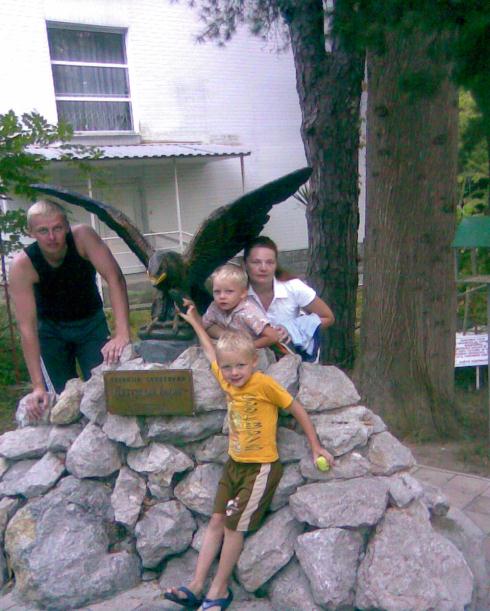 Когда мне было 5 лет мы всей семьёй летом на машине ездили на Чёрное море в посёлок Головинку около города Сочи. Сейчас я посмотрел  по карте этот маршрут. Мы выехали из Рязани ещё затемно в направлении на  Ряжск – Липецк – Воронеж. Здесь встали на трассу М4 Воронеж – Ростов-на-Дону – Краснодар потом до Сочи.
До Липецка видели смешанные леса: сосны, берёзы, иногда с широколиственными деревьями –  дубами и клёнами .
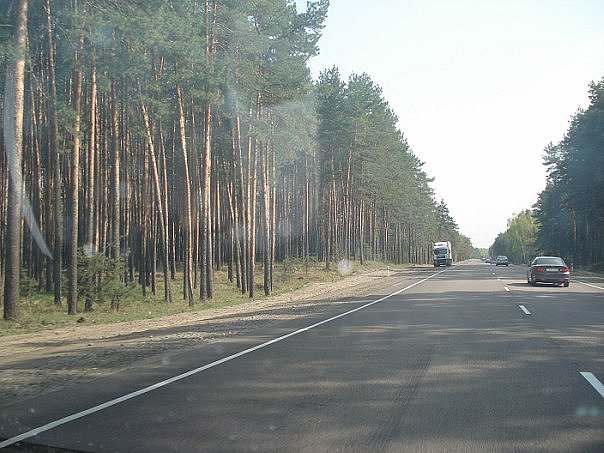 После Воронежа ехали среди полей, степей,  небольших городов  до Ростова-на-Дону.
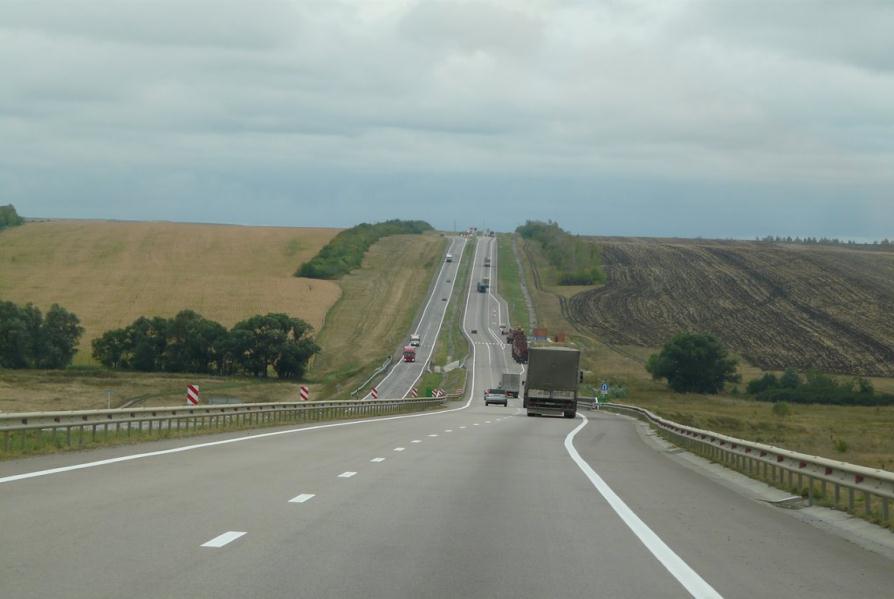 В Ростове-на-Дону  ночевали. Это большой красивый город.
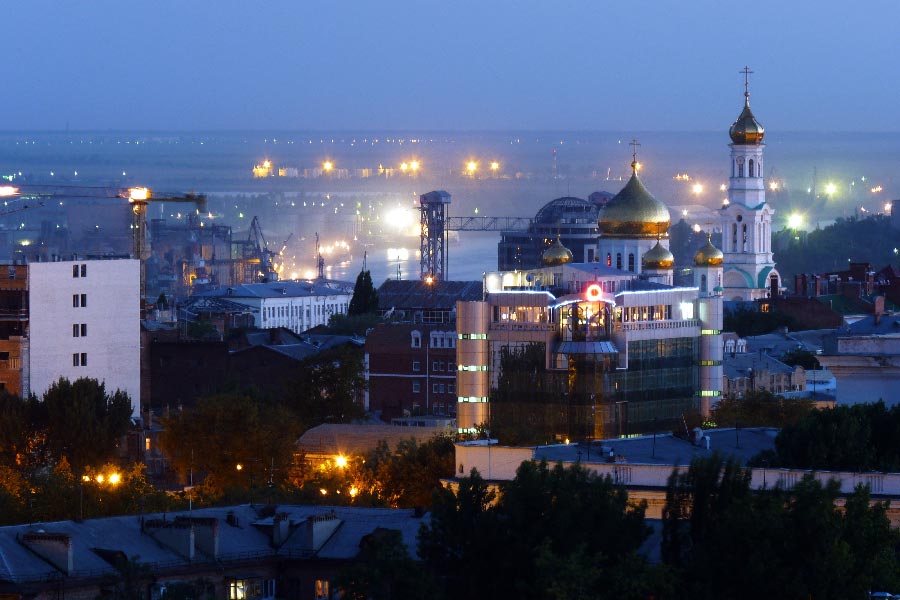 Утром  выехали по трассе  М4  на Краснодар – Горячий Ключ – Джубгу.  Уже видны небольшие горы.
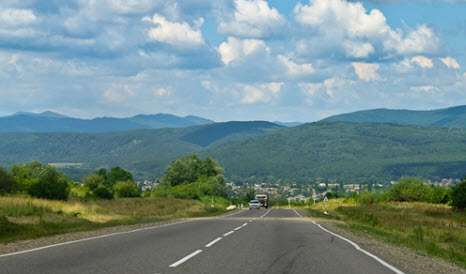 В Джубге увидели Чёрное море! Потом вдоль берега моря в сторону Сочи до микрорайона Головинка.
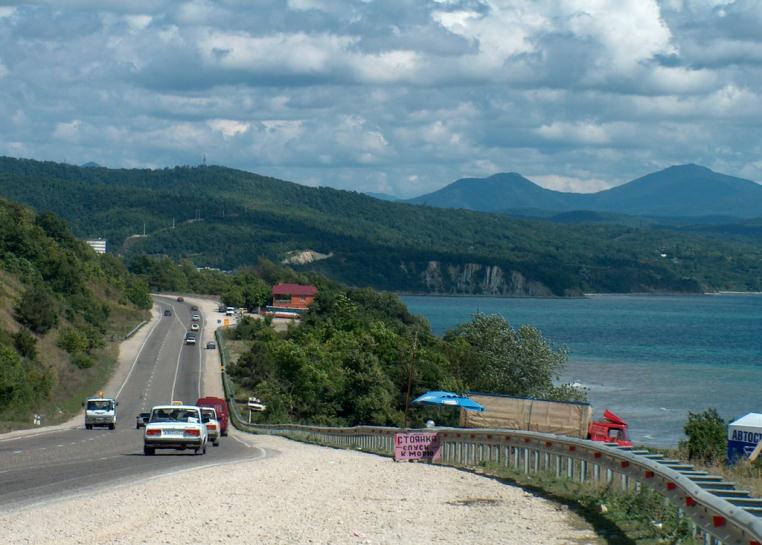 Дорога от посёлка Горячий Ключ до Головинки и Сочи очень извилистая, а поэтому долгая. Она идёт уже по   предгорью Кавказа.  Это место называется Черноморское побережье Кавказа.
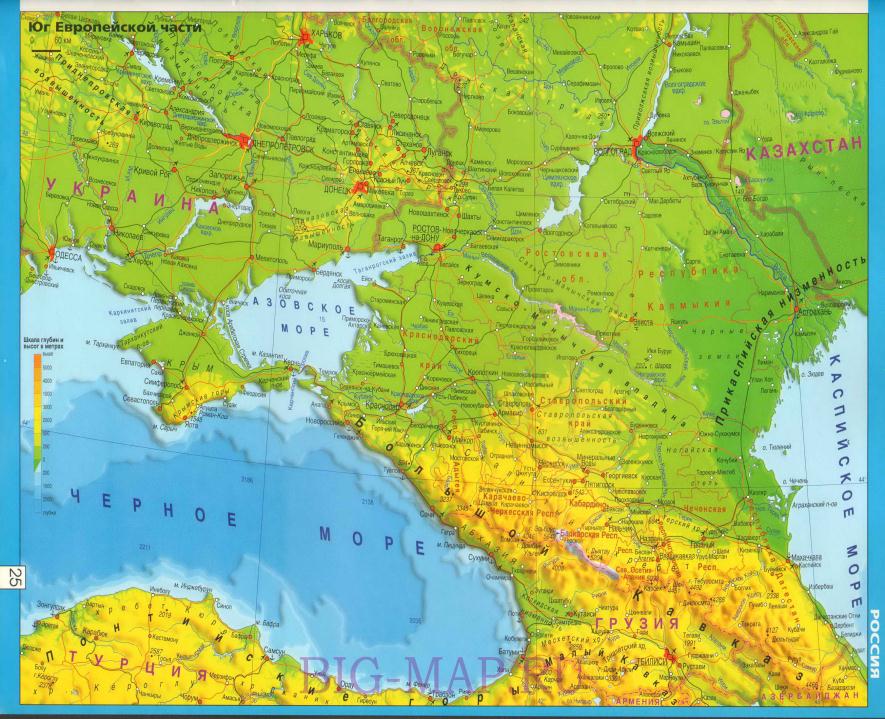 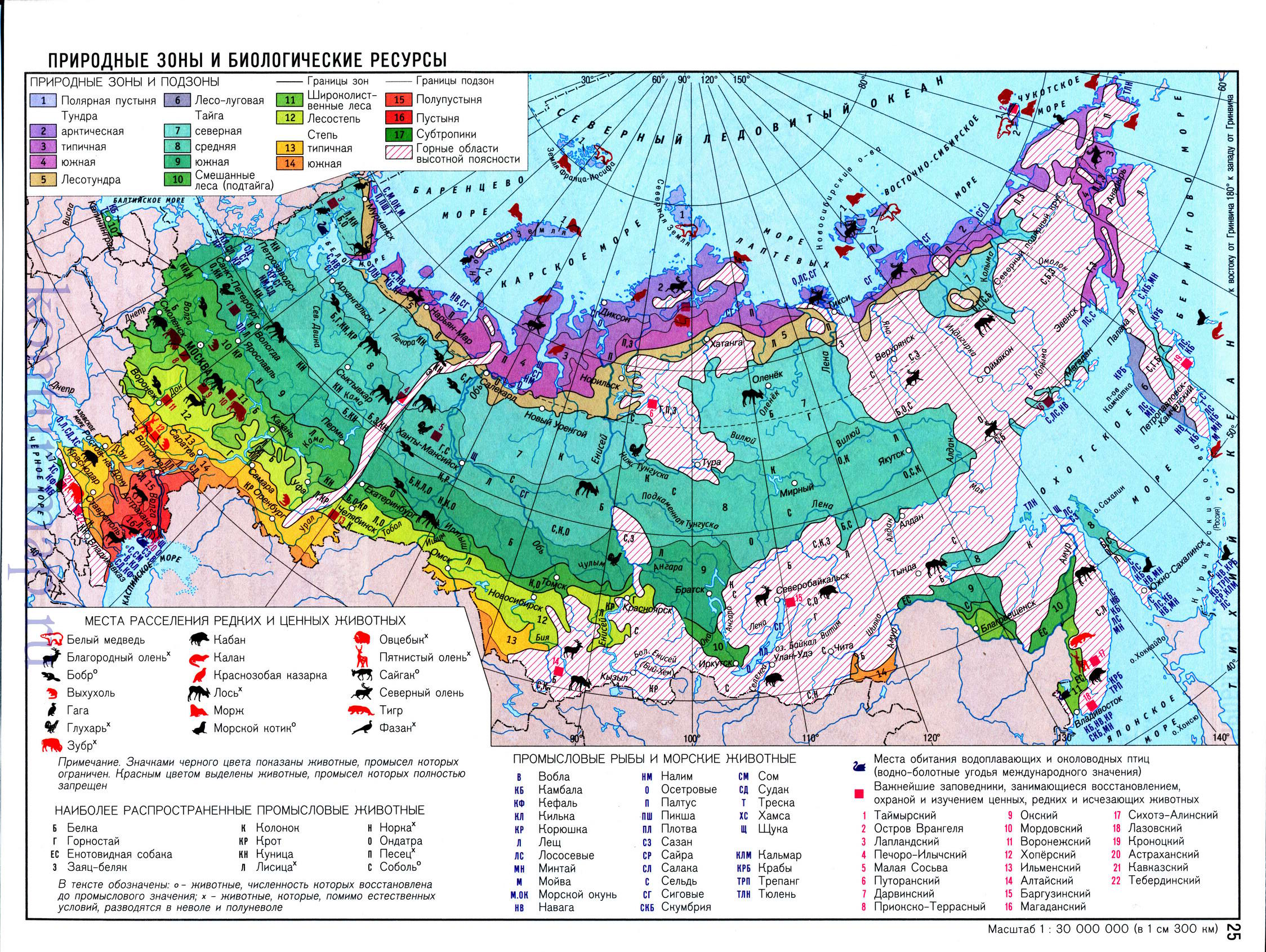 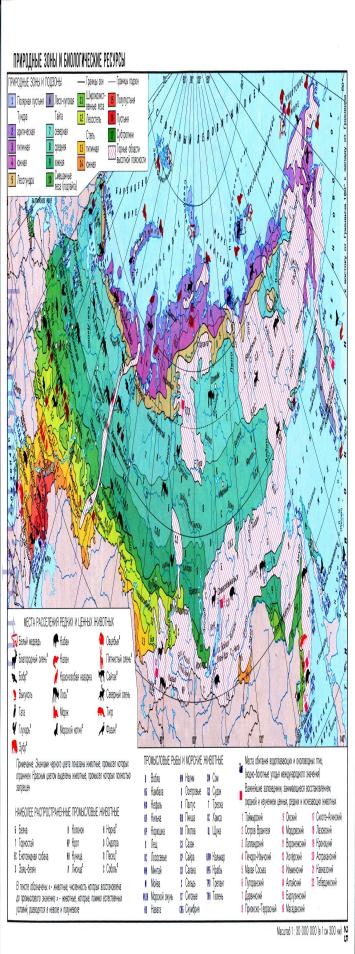 Итак, от Рязани до Краснодара мы двигались по Восточно- Европейской  равнине:  пересекли зону смешанных и широколиственных лесов (до  Ряжска), лесостепи (до Воронежа) и степи (до Краснодара). Потом пересекли небольшую зону высотной поясности (Кавказ) и приехали  на Чёрное море в субтропики.
Почему здесь зона субтропиков? Кавказские горы прикрывают побережье тёплого Чёрного моря от холодных ветров с севера. Это единственное место в России, где средние температуры зимних месяцев — положительные. А это – парк в г. Сочи.
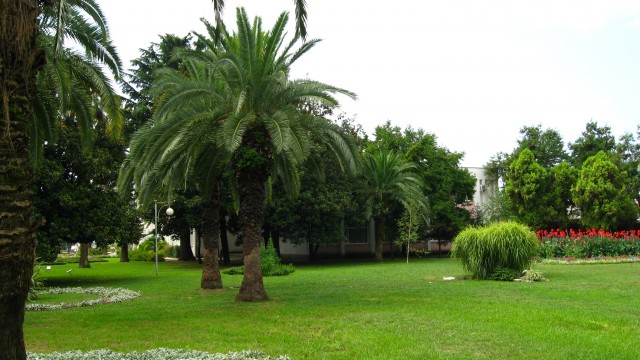 Лето тут не слишком жаркое для субтропического климата, но достаточно продолжительное и влажное. Вот пальмы и бананы около нашей гостиницы.
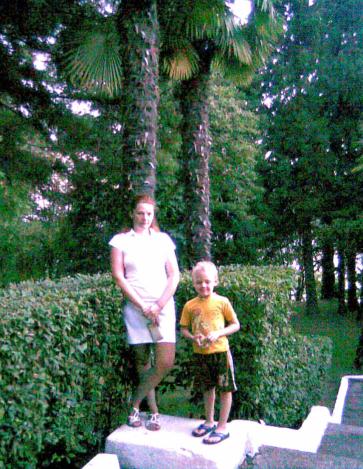 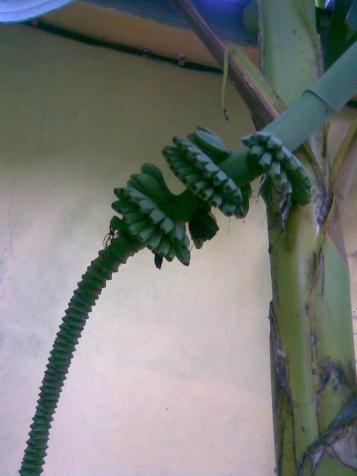 А здесь –  море в Головинке, где мы купались. Нам тут очень понравилось!
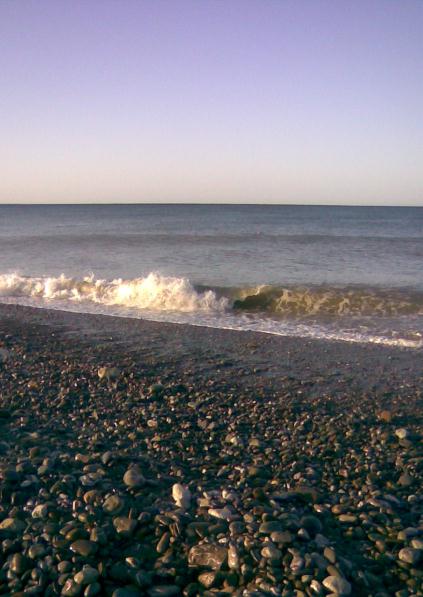 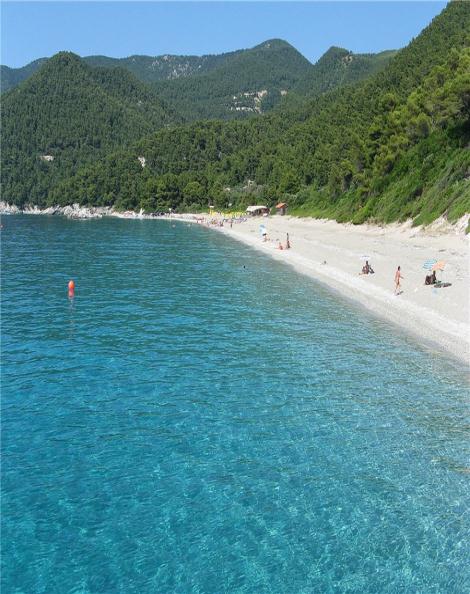